«Зимние колядки»
Открытое занятие
Программа дополнительного образования 
«Россыпь народной мудрости»
Педагог дополнительного образования:
 Дахно Жанна Михайловна
г.Кулебаки 2015 г.
Расшифруй название праздника
Р
О
Ж
Д
Е
С
Т
В
О
Х
Р
И
С
Т
О
В
О
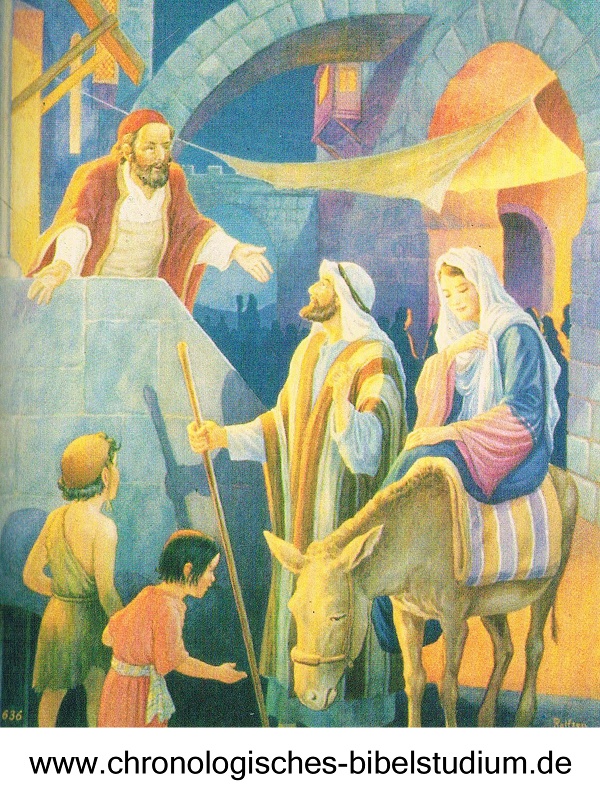 Дева Мария и Иосиф
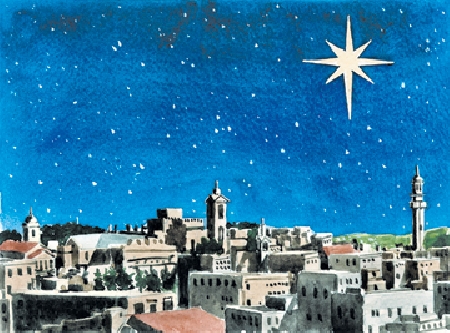 город Вифлеем
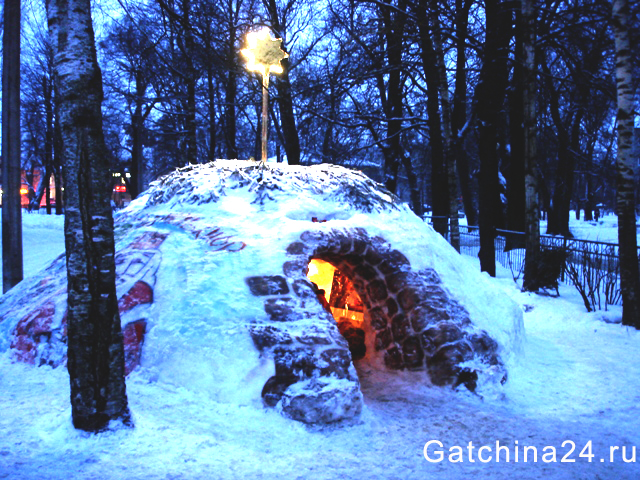 Пещера для загона скота
Ясли или вертеп
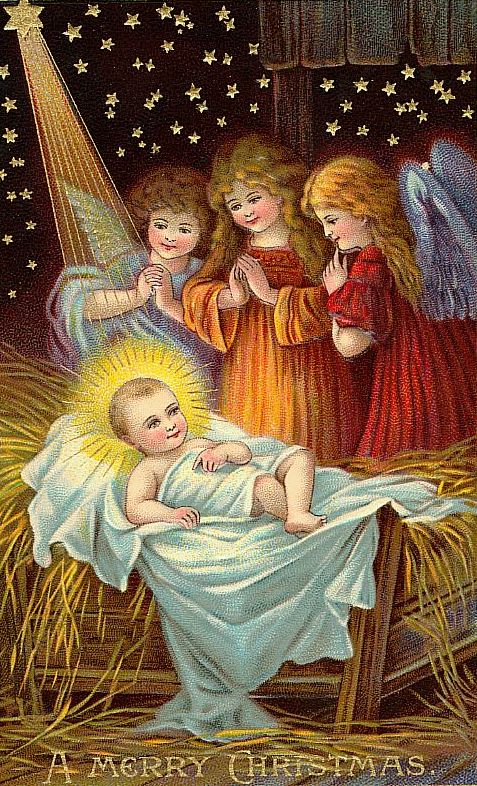 Младенец Иисус Христос
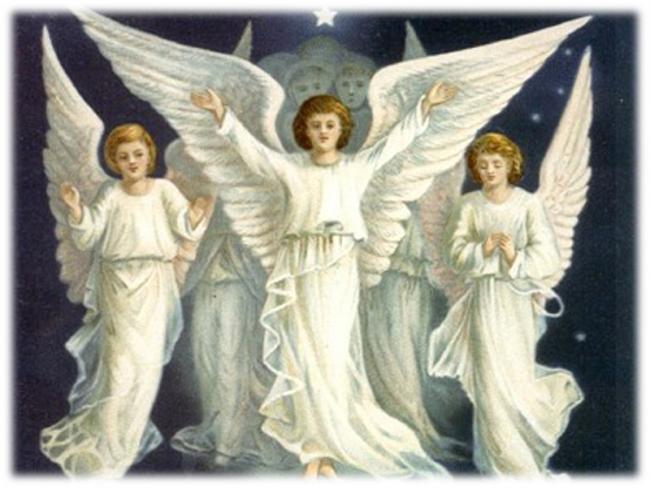 Ангелы
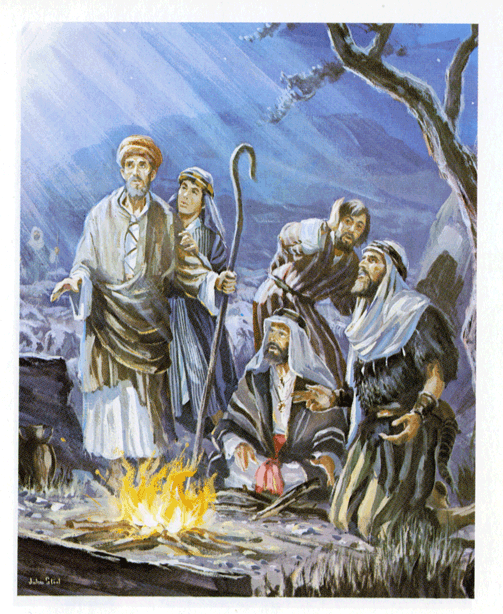 Пастухи
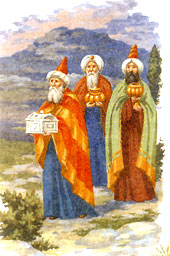 Мудрецы
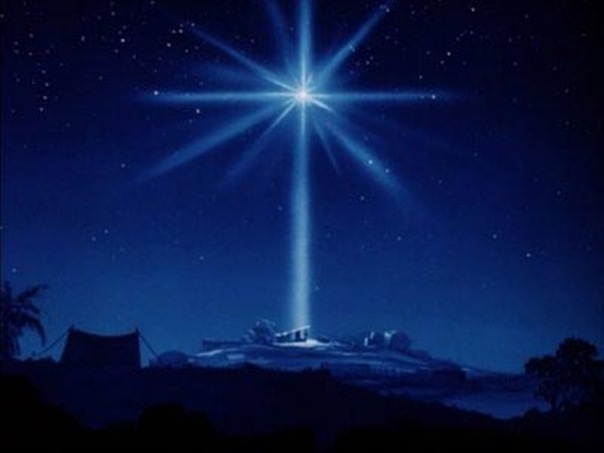 Вифлеемская звезда
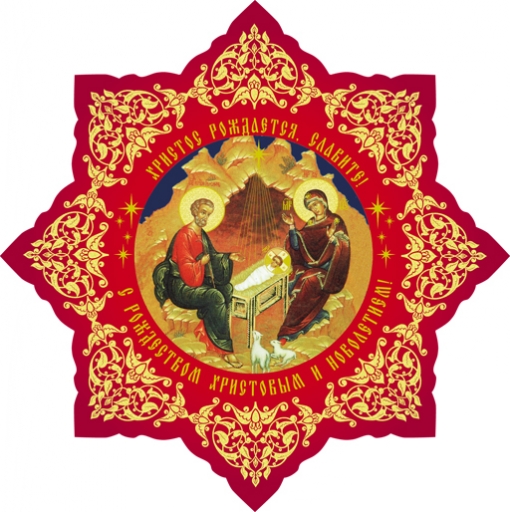 Рождество Христово
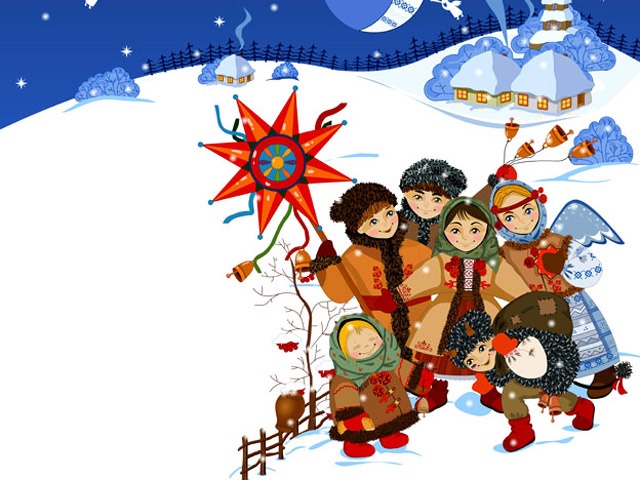 Святки
7 января-19 января
От Рождества и 
до Крещения
колядка
Коляда! Коляда!
Ты подай пирога,
Али хлеба ломтину,
Али денег с полтину!
Аль пшенички-сроднички.
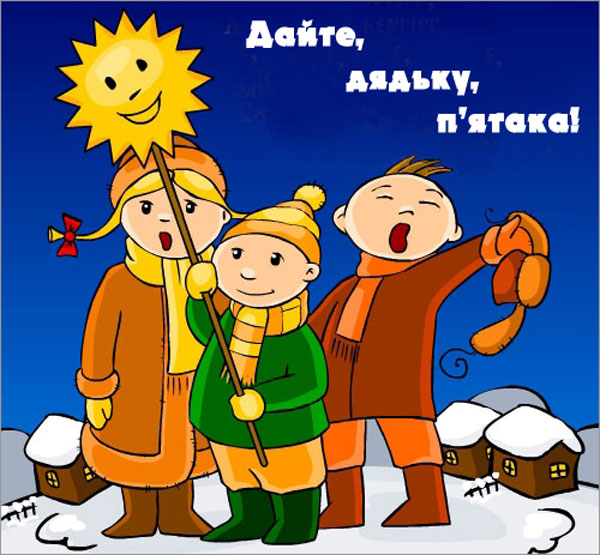 хоровод
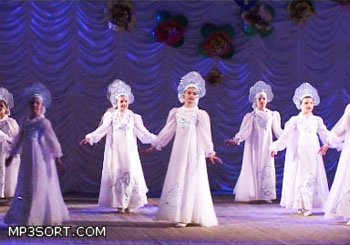 Русский перепляс
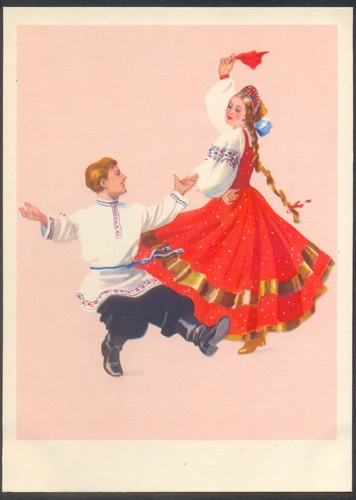 посиделки
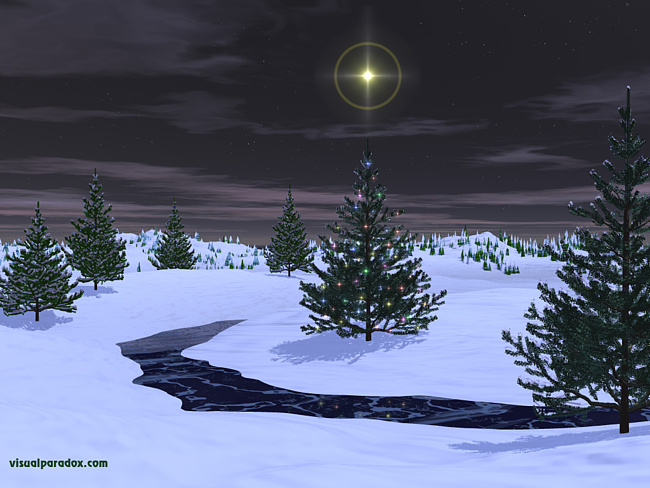 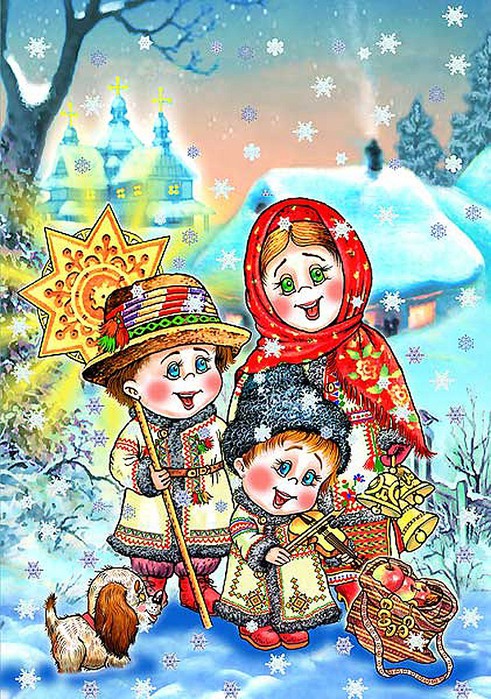 Спасибо за внимание! 
Закончились гуляния!